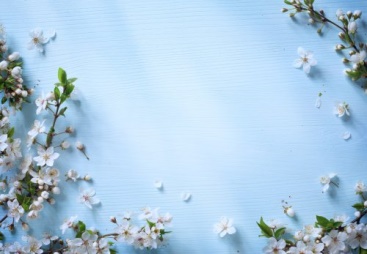 §Ò tµi: Ch¾p ghÐp 
c¸c h×nh h×nh häc 
thµnh bøc tranh b«ng hoa



Løa tuæi : MÉu gi¸o bÐ
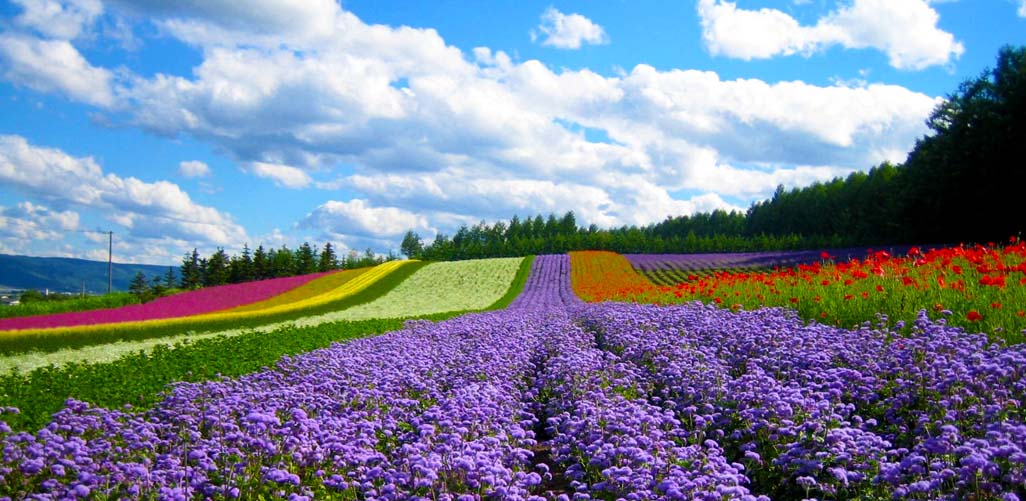 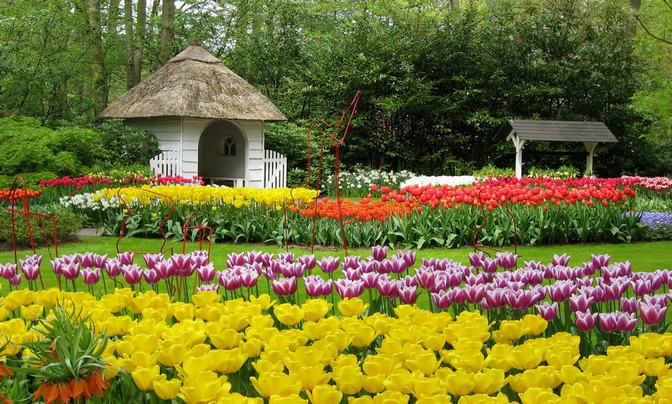